Tuotteet markkinoille – asiantuntijuutta ja tapahtumia
ProAgria Keski-Suomi ry.

Vesa Laitinen 18.09.2018
ProAgria pähkinänkuoressa
Toimialana maatalous ja yrittäminen maaseudulla
kilpailukykyä ja kannattavuutta parantavia edelläkävijäpalveluja Suomessa ja ulkomailla
Maatilojen, maaseudun ja maaseutuelinkeinojen kehittämispalvelut, yritystoiminnan palvelut
Organisaatiot jäsenten omistamia
Laaja jäsenistö

221 vuotta Maaseudun puolesta
Tunnuslukuja
Asiakkaina
85%
Suomen maatiloista
ProAgrian liikevaihto
50miljoonaa euroa
Henkilöstöä koko ProAgriassa
650
ProAgria keskukset
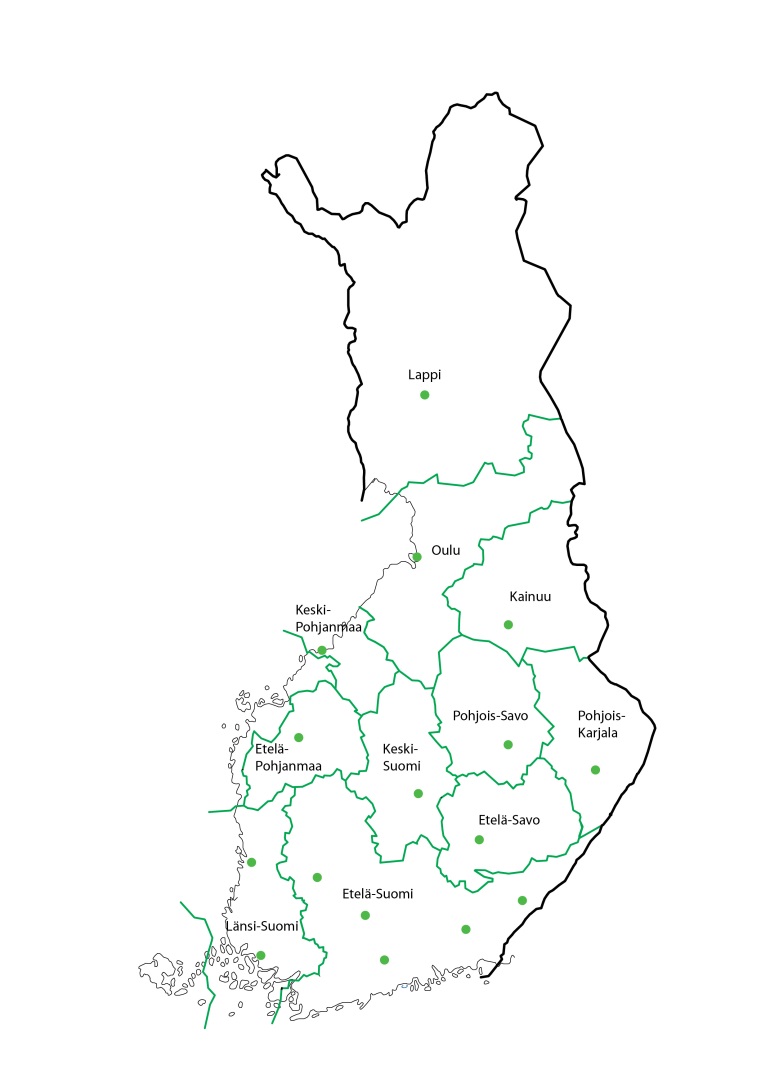 Suomen 11 alueellista ProAgria Keskusta tarjoaa asiakkailleen
johtamis-, suunnittelu-, seuranta-, kehittämis- ja konsultointipalveluja 

Palvelut kattavat maatila- ja maaseutu-yritysten toiminnan kehittämisen


ProAgria Keski-Suomi ry.
Keski-Suomen Maanviljelysseura perustettu 15.11.1893
29 henkilöä
ProAgria Keski-Suomi
Toiminnan tarkoitukseksi kirjattiin 15.11.1893:


Maaseudun aineellisen ja henkisen hyvinvoinnin edistäminen
Kotieläintuotannon asiantuntijapalvelut- tuotosseurannan palvelut- ruokinnan suunnittelu- KPI -mittaristo
Kasvintuotannon asiantuntijapalvelut- viljelysuunnittelu, kasvukauden aikainen konsultointi, EU-tukihakemusten täyttö- luomuasiantuntijapalvelut- erikoiskasvituotannon asiantuntijapalvelut
Talouden asiantuntijapalvelut- investointilaskelmat, tulosanalyysit, kassabudjetointi yms. - spv-neuvonta- tilipalvelut	- kirjanpito, veroilmoitusten täyttö, analysointi- kehityskeskustelut
ProAgria on mukana Tilaneuvontajärjestelmässä, Neuvo2020
Viljelijöiden on mahdollista saada suunnitelmia, selvityksiä ja kartoituksia maatilan nykyaikaistamiseen ja kilpailukyvyn parantamiseen, ympäristökysymyksiin, kasvinsuojeluun, eläinten hyvinvointi- ja terveysasioihin, energiatehokkuuteen sekä luomutuotantoon.
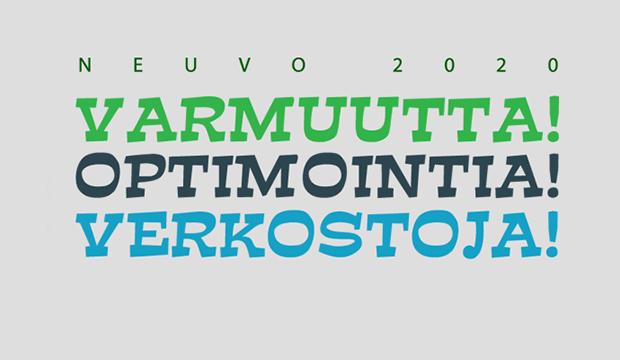 Rakennussuunnittelu- tuotantorakennukset- muut maaseudun rakennukset
Mukana digitalisaatiossa
Asiakkaan sähköinen työpöytä, Bisnes +

Maidontuotantotiloille
Tulossa kasvintuotantotiloille
12
17.9.2018
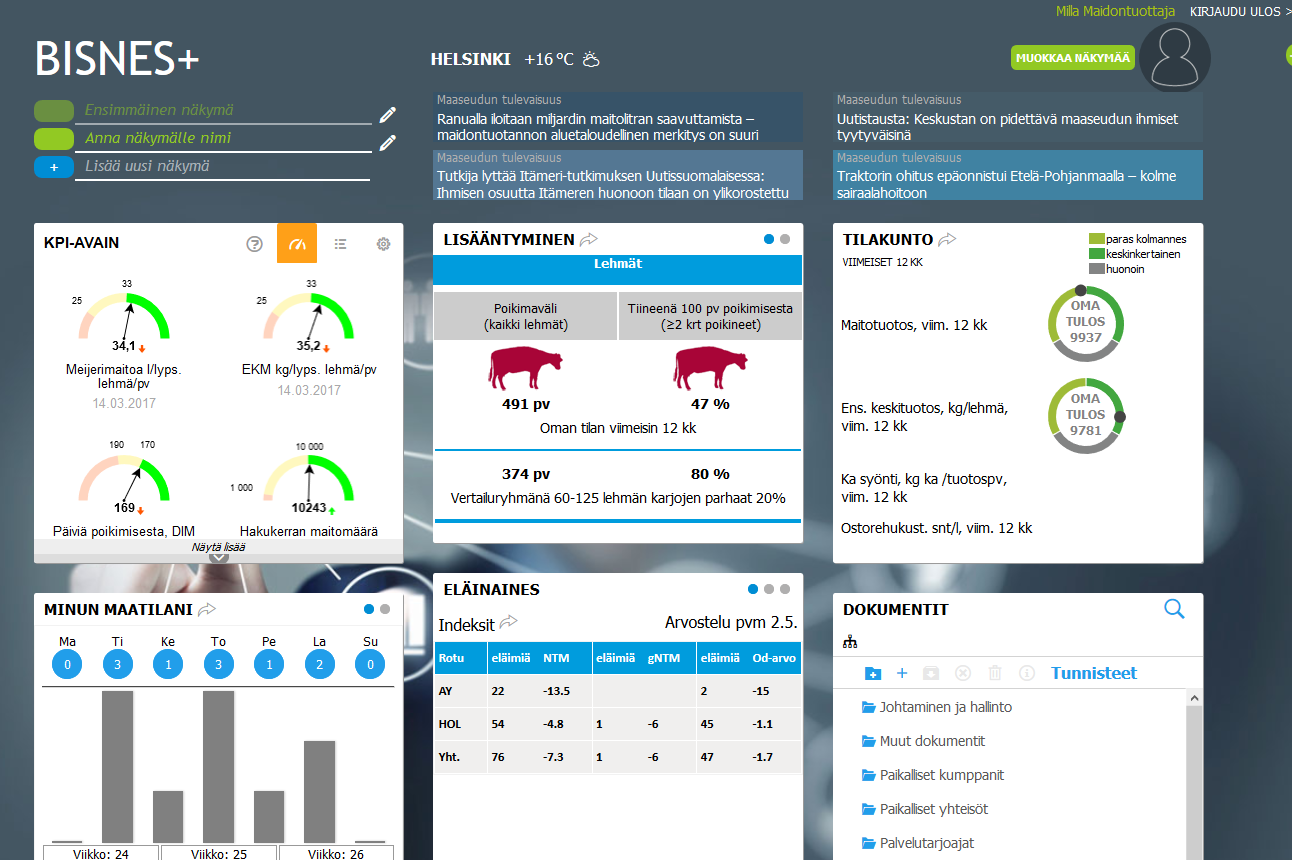 13
17.9.2018
KoneAgria – näyttelyt- Jyväskylä, (Tampere 2017,2015)
KoneAgria- kävijoitä lähes 20.000 - näytteilleasettajia n. 200
KoneAgria 2018 11.-13.10. Jyväskylässä
Painotuksena palvelut karjatiloille, mukana myös elämiä
Erityisesti sisältöä kehittäville ja investoiville tiloille, 70 % kävijöistä on ammattilaisia
Uutena teemana maatalouden innovaatiot, ohjelmat, digitaaliset palvelut sekä start upit, Mukana myös aurinkoenergia ja uusin tekniikka
Helposti ja nopeasti saavutettavissa maakuntien näyttelynä
Aiempaa parempi näkymä kotimaisiin konevalmistajiin
Kilpailutus ja tiedonkeruu on tehokasta näyttelyssä
Tuotosseuranta 120 vuotta -seminaari ja teema
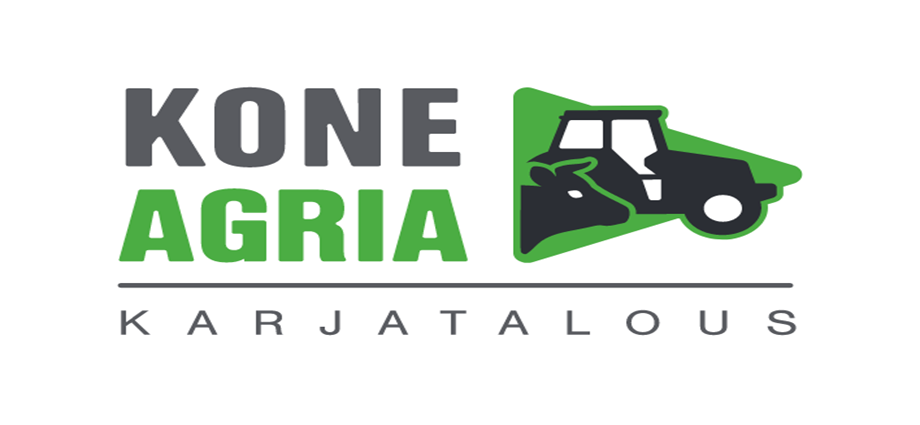 Metsämme